Освітній компонент

«ОСНОВИ
 ЕЛЕКТРОТЕХНІКИ»
ОПП Виробництво харчової продукції
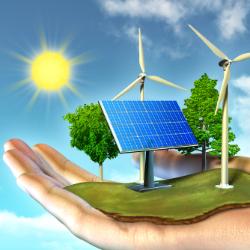 Світлана КЕДИСЬ, викладач-методист
Кількість кредитів – 3
Загальна кількість годин – 90 год
Аудиторна кількість годин – 32 год
Семестр вивчення - V
Дисципліна є базовою для обов'язкових навчальних компонентів:

«Технологічне устаткування в галузі» 
«Процеси і апарати харчових виробництв»
«Охорона праці»
«Автоматизація виробничих процесів»
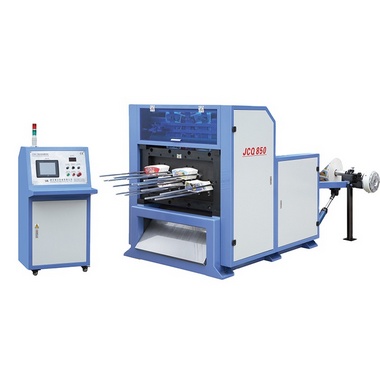 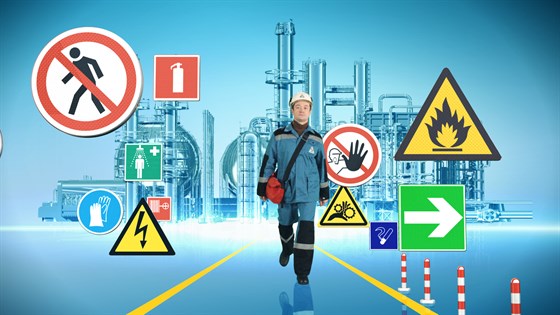 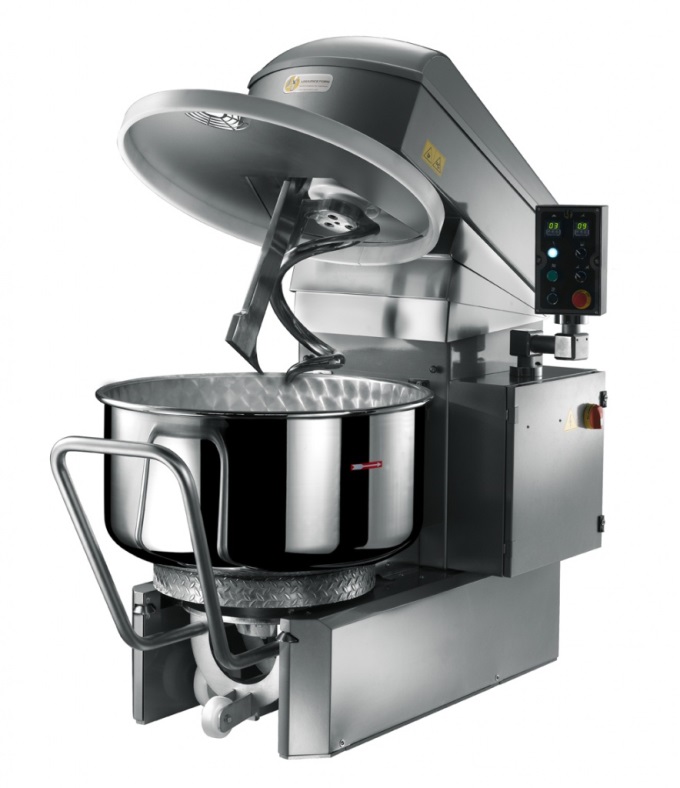 В основі вивчення лежать теоретичні закони і набуті знання
 з фізики загальноосвітньої підготовки
Компетентності 
та результати навчання:
здатність до абстрактного мислення;
 вирішення практичних задач;
здатність використовувати інформаційні та комунікативні технології;
вирішення проблем, пов'язаними із електричними вимірюваннями, роботою пристроїв автоматичного керування, захисту та автоматики;
 здатність розробляти проєкти електротехнічного устаткування, виробництва і передачі електроенергії та енергозбереження;
вдосконалення навичок роботи з сучасним обладнанням;
організація безпечного робочого місця кухара.
Електротехніка – галузь науки і техніки, пов'язана із застосуванням електричних і магнітних явищ для перетворення енергії, виробництва та обробки матеріалів; галузь, що охоплює питання виробництва, розподілу, перетворення і застосування електроенергії.
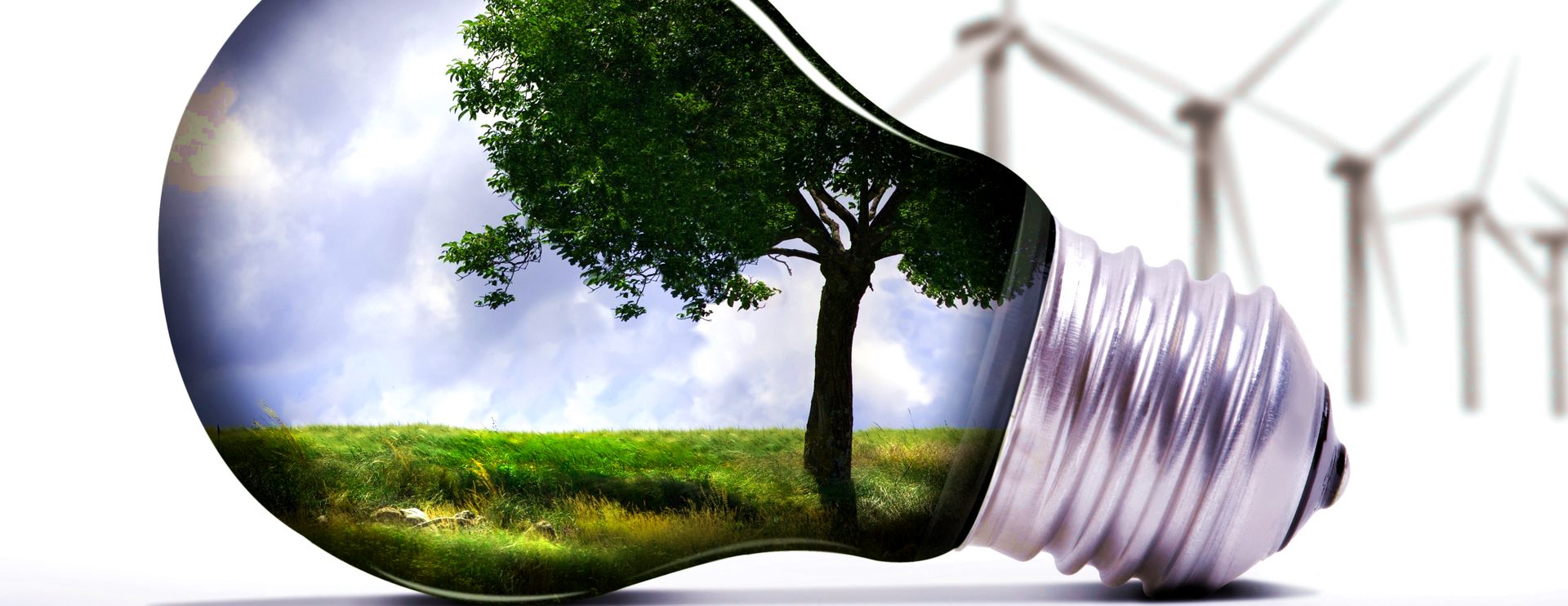 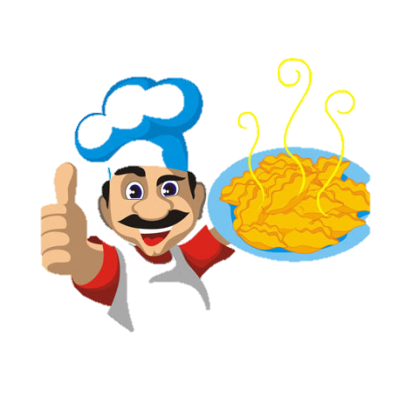 Можливість ураження електричним струмом
Наявність заземлення
Наявність гумових килимків
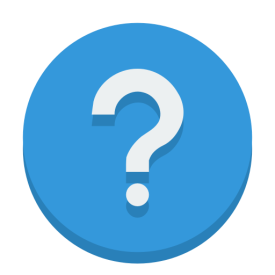 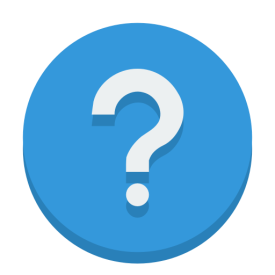 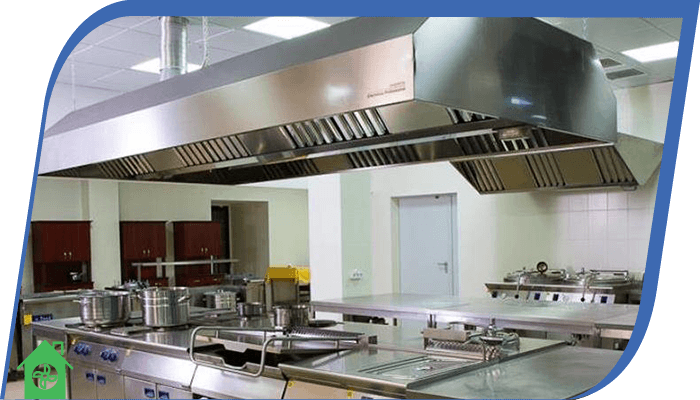 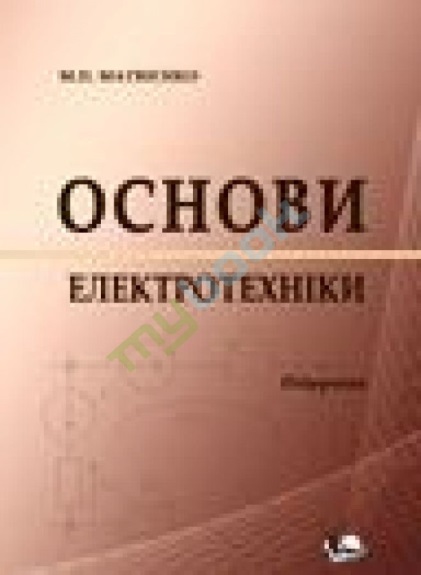 Справність всіх пускових і блокувальних пристроїв обладнання
Наука потрібна народу. Країна, яка її не розвиває, перетворюється в колонію.
                                  Фредерік Жоліо-Кюрі
Найважливіше завдання цивілізації – навчити людину мислити.
                                            Томас Едісон
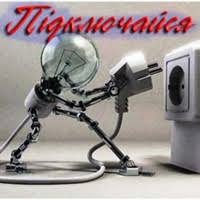 Вам знайомий вираз «вище голови не стрибнеш»? Це омана. Людина може все.
Нікола Тесла
У мене немає ніякого таланту – є лише наполегливість та допитливість. 
                                                   Альберт Ейнштейн